DEPARTAMENTO  DE CIENCIAS HUMANAS Y SOCIALES
CARRERA DE EDUCACIÓN INFANTIL

 
TEMA:

ESTUDIO DEL JUEGO PSICOMOTOR EN  EL DESARROLLO LÓGICO - MATEMÁTICO DE LOS NIÑOS Y NIÑAS DE 3 A 5 AÑOS DE EDAD DE LA UNIDAD EDUCATIVA ''ESPERANZA ETERNA'' DE LA PARROQUIA SANTA ROSA, CANTÓN MERA, PROVINCIA DE PASTAZA.

AUTORA: BEATRIZ ALEXANDRA FREIRE CEPEDA

FEBRERO  2015
“EL JUEGO ES ALGO INNATO EN LOS NIÑOS PEQUEÑOS PUES A TRAVÉS DE ESTA AGILIDAD  VAN DESCUBRIENDO EL MUNDO QUE LES RODEA”

 JEAN PIAGET
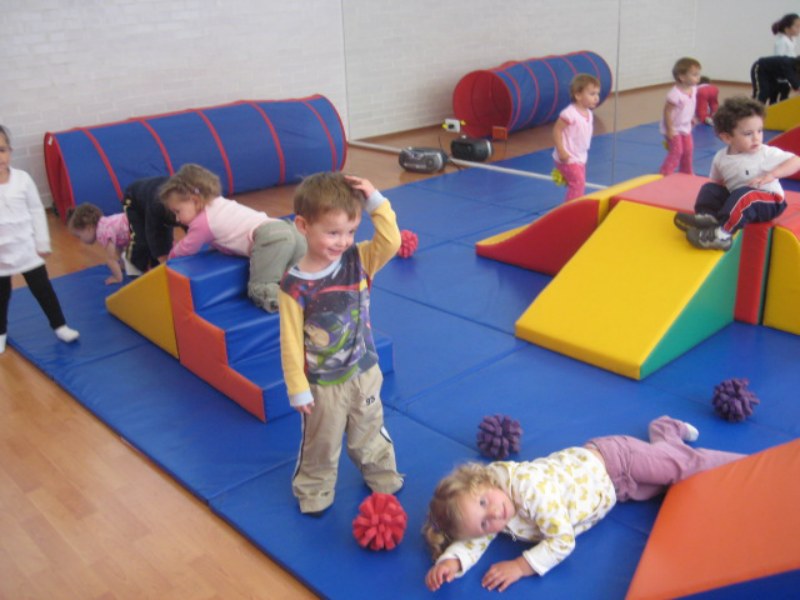 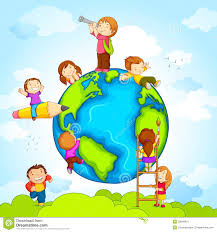 PLANTEAMIENTO DEL PROBLEMA
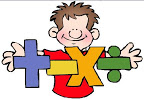 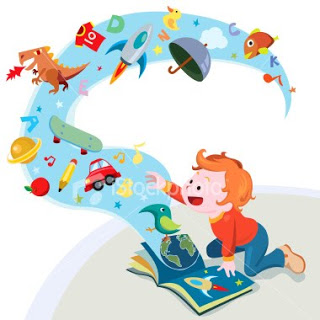 FORMULACIÓN
DELIMITACIÓN
OBJETIVOS
OBJETIVO GENERAL
 
Analizar el papel que desempeña el  juego psicomotor en el desarrollo lógico-matemático de los niños y niñas de 3 a 5 años de edad de la Unidad Educativa "Esperanza Eterna" de la Parroquia Santa Rosa,  cantón Mera, provincia Pastaza.
OBJETIVOS ESPECIFICOS
 
Determinar el nivel  de desarrollo lógico-matemático que poseen  los niños y niñas de 3 a 5 años de la Unidad Educativa “Esperanza Eterna”.
Diagnosticar cómo actúa el juego psicomotor en el desarrollo lógico-matemático en los niños de 3 a 5 años.
Evaluar el tipo de actividades que las docentes aplican en la Unidad Educativa “Esperanza Eterna”, para el desarrollo lógico-matemático de los niños.
Diseñar un manual de juegos psicomotores que fortalezca el desarrollo lógico-matemático de los niños y niñas en la Unidad Educativa “Esperanza Eterna”.
MARCO TEÓRICO
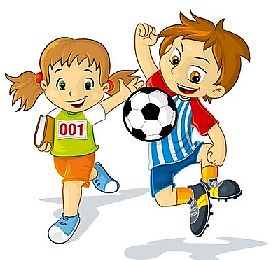 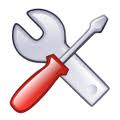 JUEGO
“Aprender jugando”
Piaget
JUEGO EN LA ETAPA DE LA INFANCIA
NO EXISTE
Acción.
Manejar objetos
Relacionarse
JUEGO PSICOMOTOR
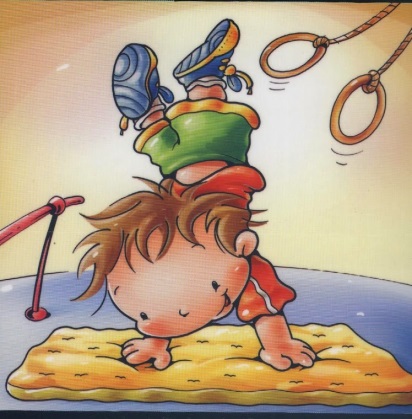 Ventajas
DESARROLLO LÓGICO - MATEMÁTICO
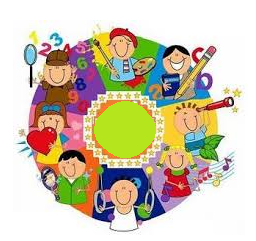 Construcción de estructuras internas
Manejo de nociones
Clasificación
Seriación
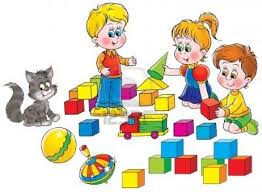 Agrupación
Manipulación de los objetos
Numeración
PRE MATEMÁTICA
A través de experiencias
Interacción
OPERACIONES DE LÓGICA MATEMÁTICA
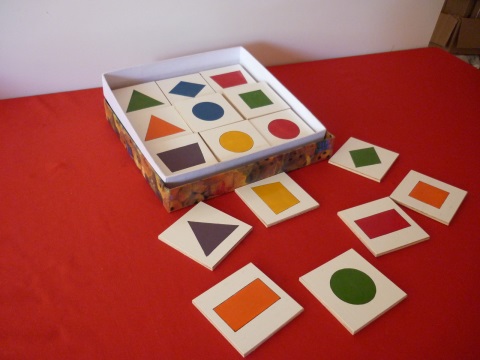 CLASIFICACIÓN
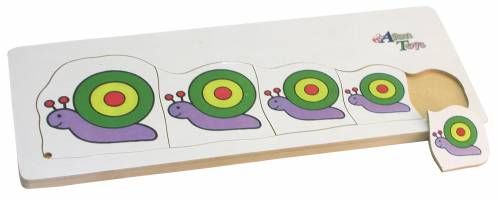 SERIACIÓN
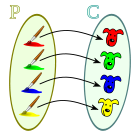 CORRESPONDENCIA
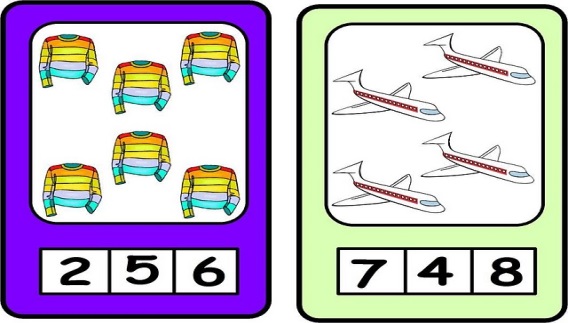 NOCIÓN DE CANTIDAD
RELACIÓN DEL JUEGO PSICOMOTOR Y EL DESARROLLO LÓGICO -  MATEMÁTICO
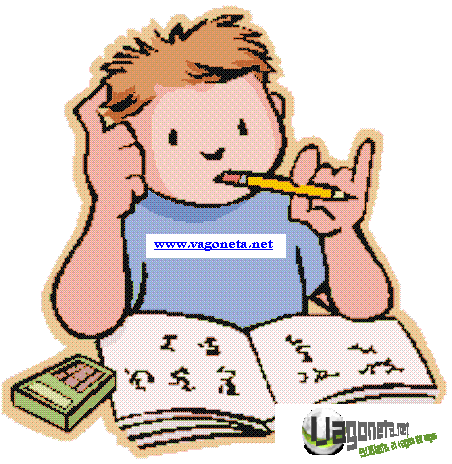 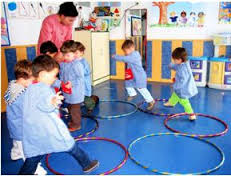 EXPLORAR
TÉCNICAS Y DESTREZAS
ENSEÑANZA - APRENDIZAJE
INTEGRACIÓN
JUEGO PSICOMOTOR Y DESARROLLO LÓGICO – MATEMÁTICO.
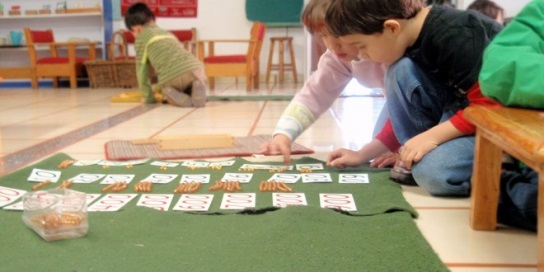 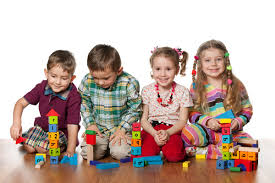 METODOLOGÍA
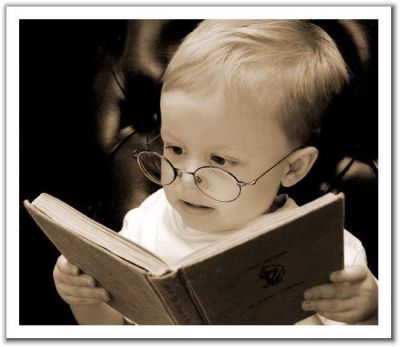 DISEÑO DE LA INVESTIGACIÓN
DESCRIPTIVA
NO EXPERIMENTAL TRANSECCIONAL
INVESTIGACIÓN DE CAMPO
POBLACIÓN Y MUESTRA
TÉCNICAS E INSTRUMENTOS DE INVESTIGACIÓN
PRESENTACIÓN, ANÁLISIS E INTERPRETACIÓN DE RESULTADO
ENCUESTA DIRIGIDA A LOS PADRES DE FAMILIA
Pregunta.- ¿Estaría dispuesto a realizar actividades que desarrollen el pensamiento lógico matemático en sus hijos?
Pregunta.- ¿Considera que hay alternativas al problema del escaso desarrollo del pensamiento lógico matemático?
ENCUESTA DIRIGIDA A LAS DOCENTES
Pregunta No. 6 ¿Qué actividad usted realiza con mayor frecuencia  para propender el desarrollo del pensamiento lógico-matemático en el niño?
Pregunta.- ¿Cree necesario que los docentes cuenten con una guía de actividades para  el perfeccionamiento de la inteligencia lógico matemática basada en el juego psicomotor?
LISTA DE COTEJO
Pregunta   Percibe el funcionamiento de los objetos fácilmente
Pregunta 19 El/ la niño/a pone en práctica los juegos aprendidos en su casa
CONCLUSIONES
El nivel  de desarrollo lógico-matemático
La necesidad de implementar
Constatar que las docentes no utilizan juegos psicomotrices
Los padres de familia como las docentes, tienen la necesidad.
RECOMENDACIONES
Padres más participativos.
Implementación de juegos en las aulas
Docentes pongan énfasis en la utilización de juegos psicomotores.
Implementación de una guía metodológica
PROPUESTA ALTERNATIVA.
Guía de actividades para promover la inclusión de juegos psicomotores que aporten al desarrollo  lógico-matemático de niños de 3 a 5 años de edad, en la   planificación de los docentes parvularios de la Unidad Educativa “Esperanza Eterna” de la parroquia Santa Rosa cantón Mera provincia de Pastaza.
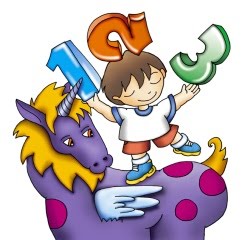 OBJETIVOS
OBJETIVO GENERAL
Desarrollar una guía de actividades en base al juego psicomotor,  para el desarrollo lógico-matemático de  niños y niñas  de 3 a 5 años de edad.

OBJETIVOS ESPECÍFICOS
Brindar un apoyo didáctico.
Proponer alternativas .
Establecer actividades creativas e innovadoras
JUSTIFICACION
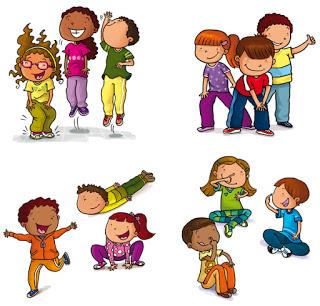 PRIORITARIA
INDISPENSABLE
DESARROLLO DE LA COORDINACIÓN Y LA MOTRICIDAD
DESCRIPCION DE LA PROPUESTA
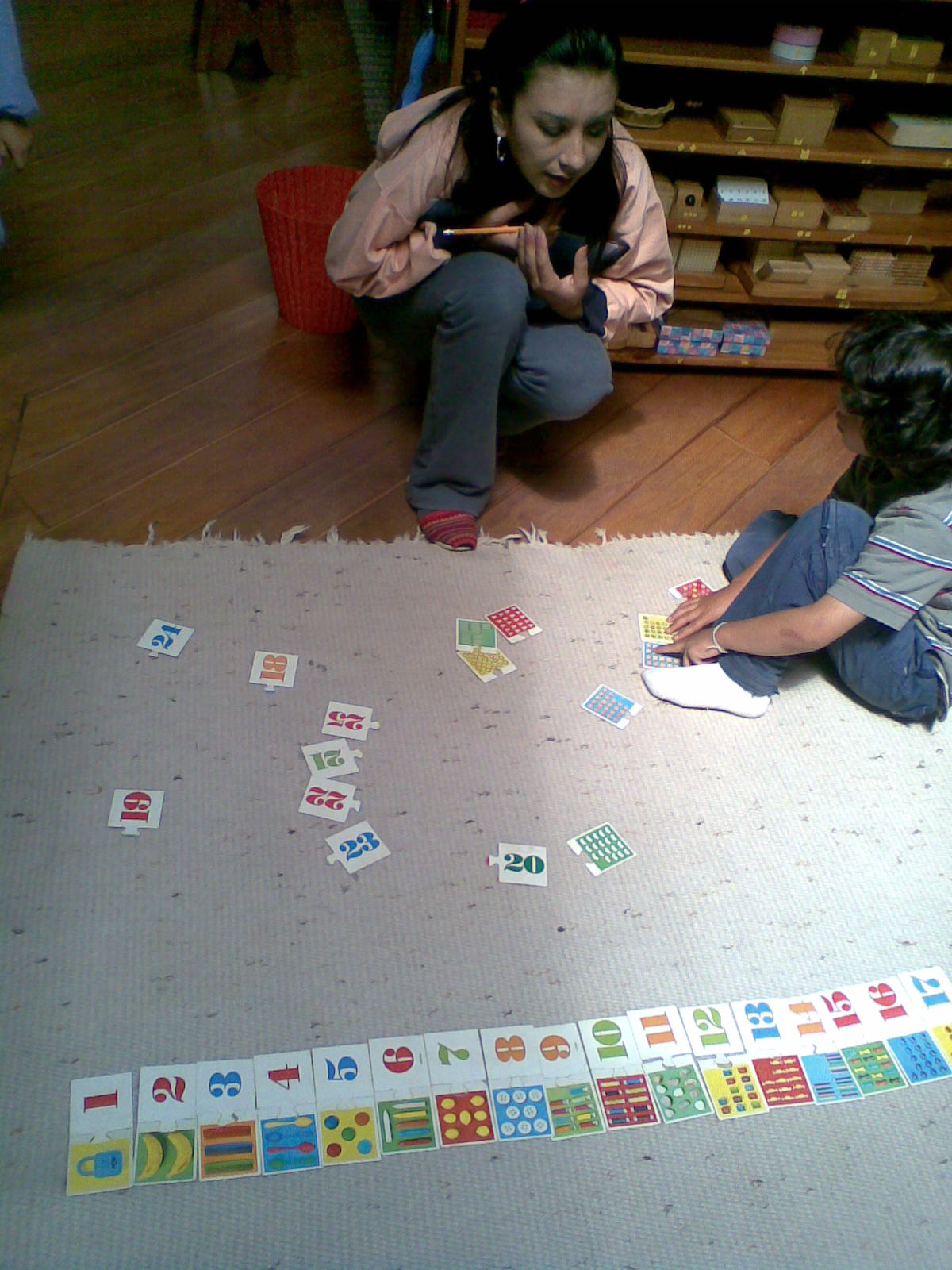 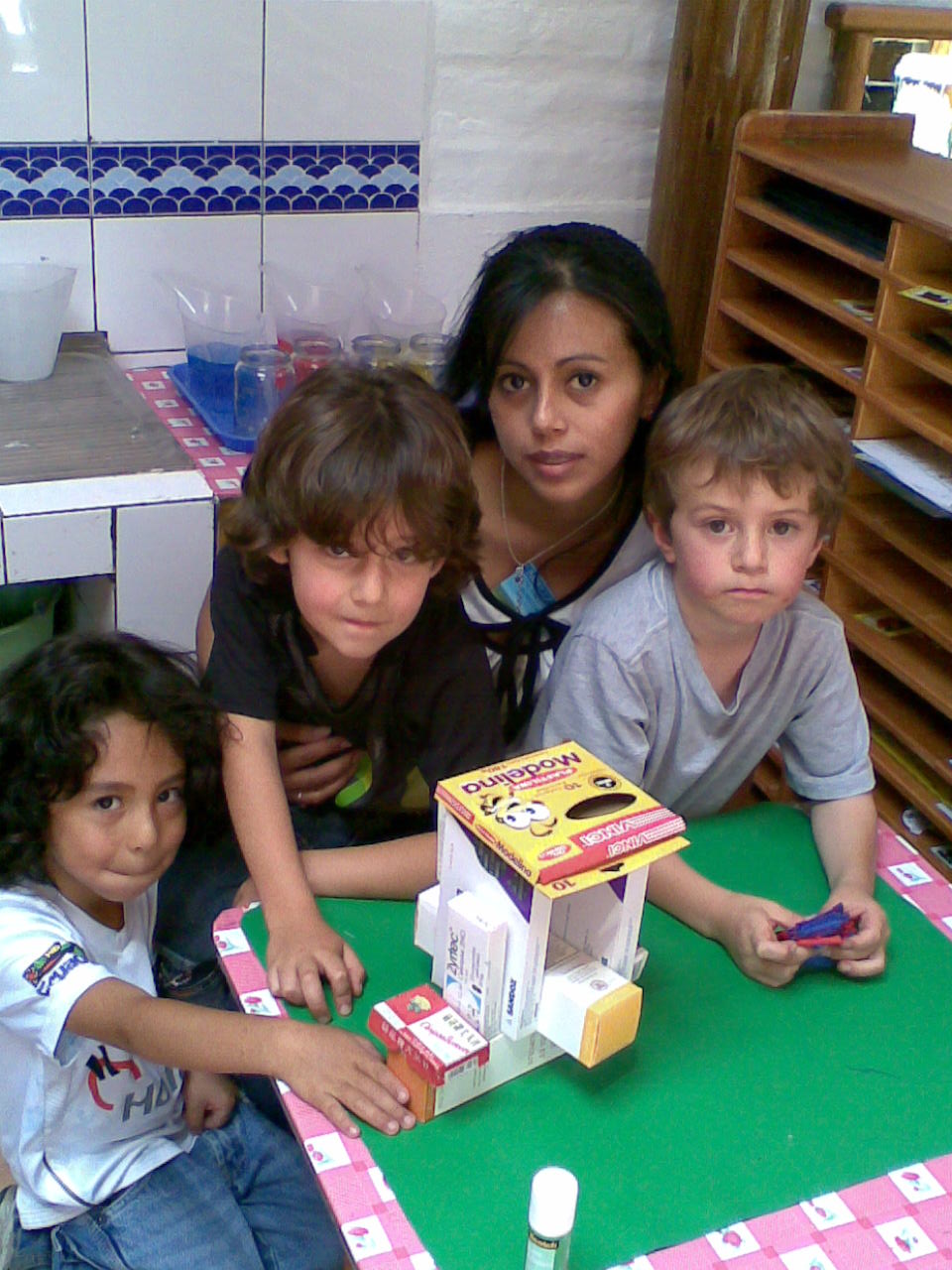 Usarán las Docentes y personas que estén a cargo de los niños y niñas
RECOMENDACIONES METODOLÓGICAS
 PARA EL USO DE LA GUÍA
Instrumento de orientación y ayuda
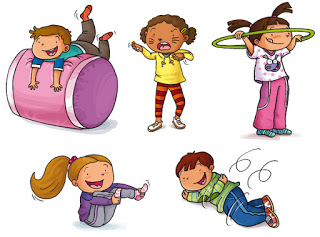 Clima adecuado
Trascendente observar el desarrollo de las actividades
Libre selección
ACTIVIDADES PARA LA CLASIFICACIÓN DE OBJETOS
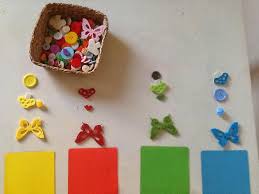 ACTIVIDAD 2: SUAVE, DURO O ÁSPERO
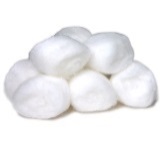 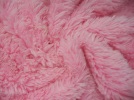 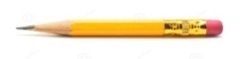 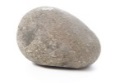 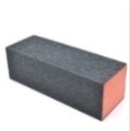 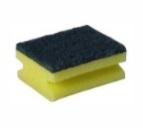 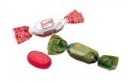 SEGUNDO MÓDULO: SERIACIÓN
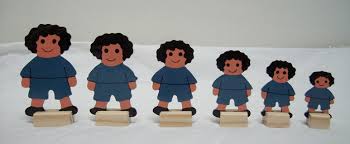 ACTIVIDAD 4: EL MERCADO DE FRUTAS
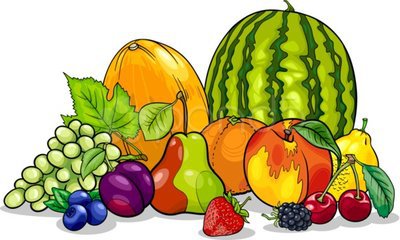 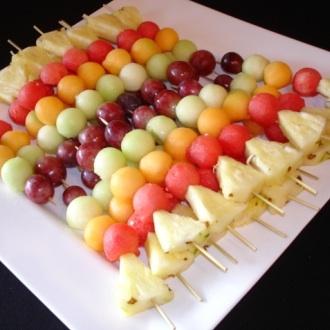 TERCER MODULO: CORRESPONDENCIA
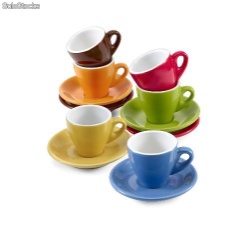 ACTIVIDAD 2: GINCANA.
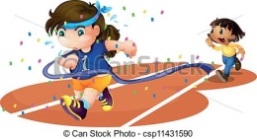 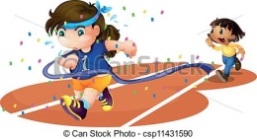 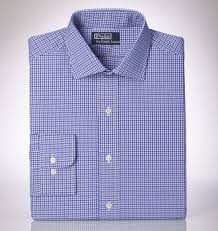 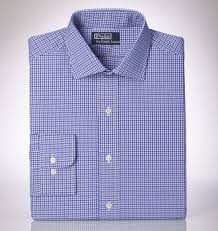 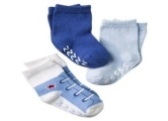 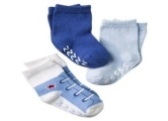 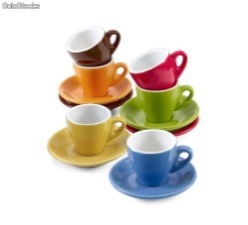 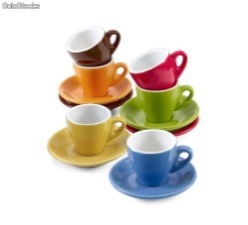 CUARTO MODULO: NOCIÓN DE CANTIDAD
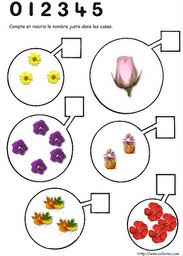 ACTIVIDAD 3: ULAS NUMÉRICAS.
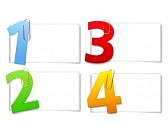 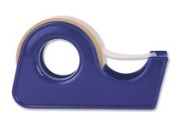 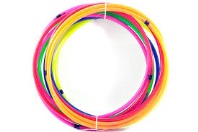 EDUCAR LA MENTESIN EDUCAR EL CORAZÓNNO ES EDUCAR EN ABSOLUTO.Aristóteles
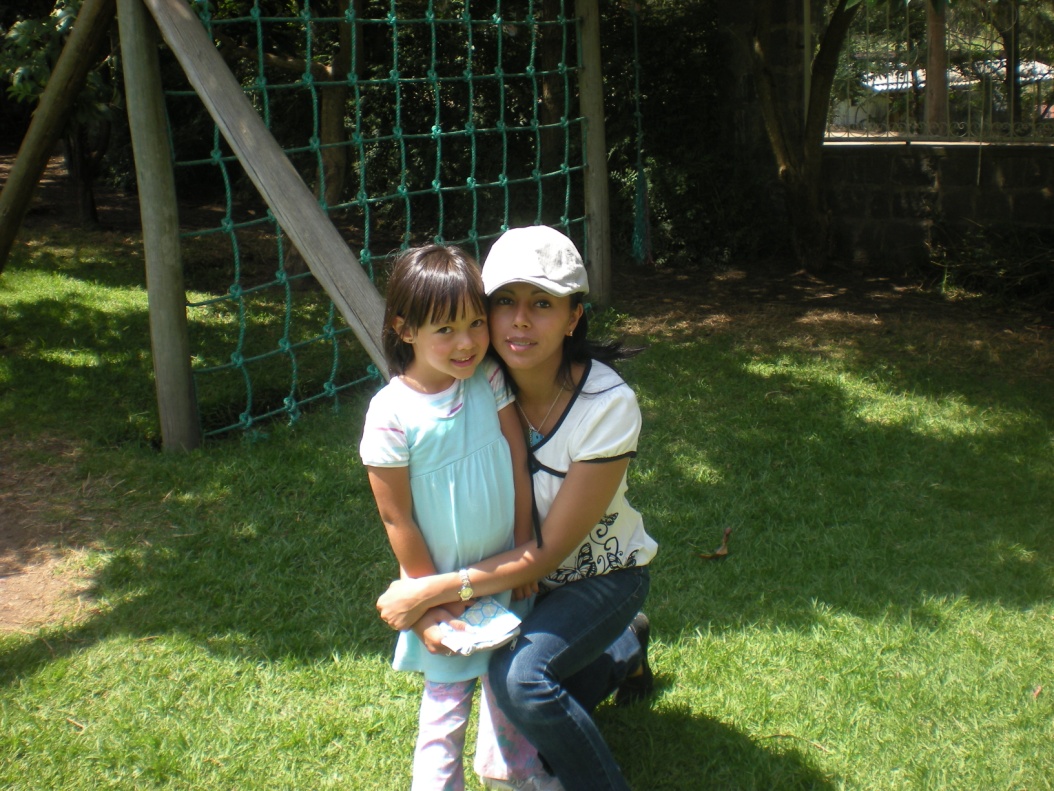 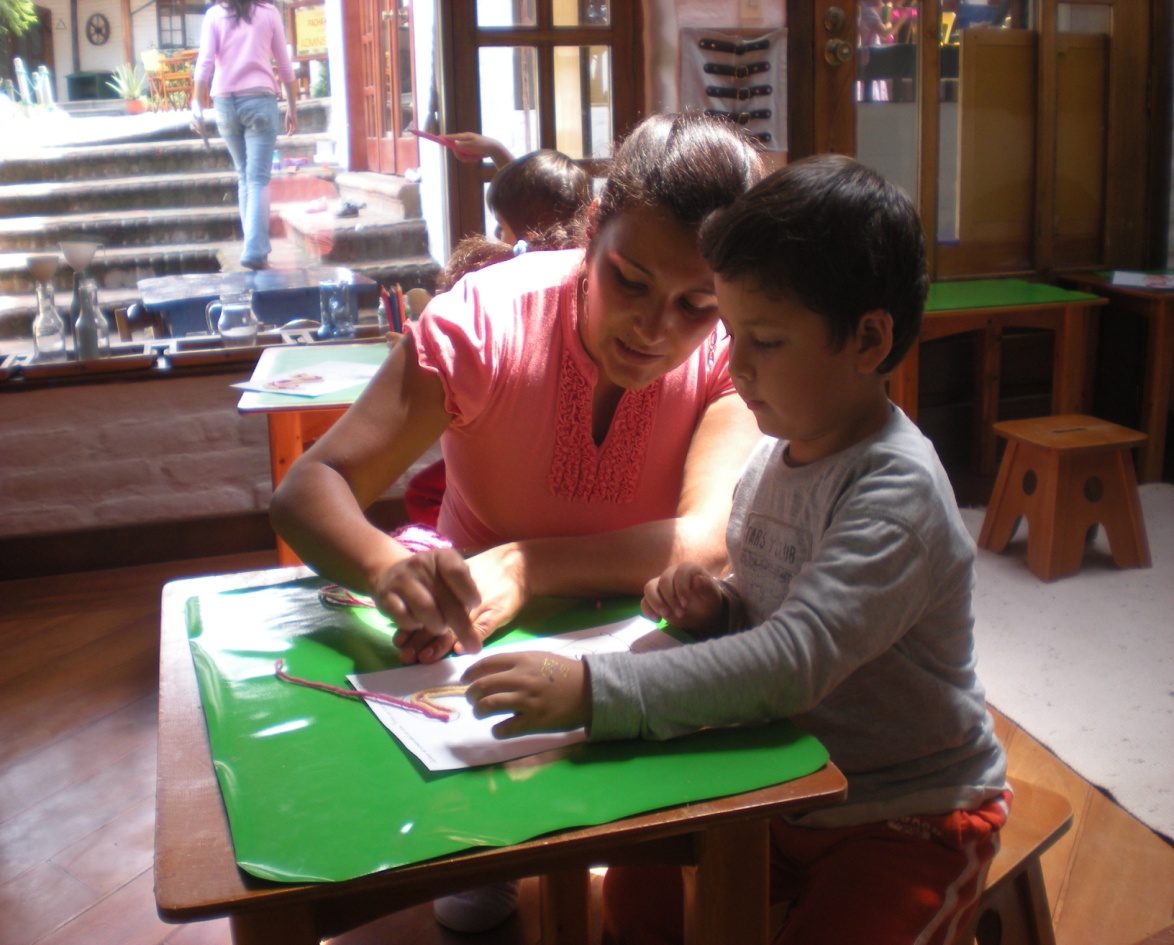 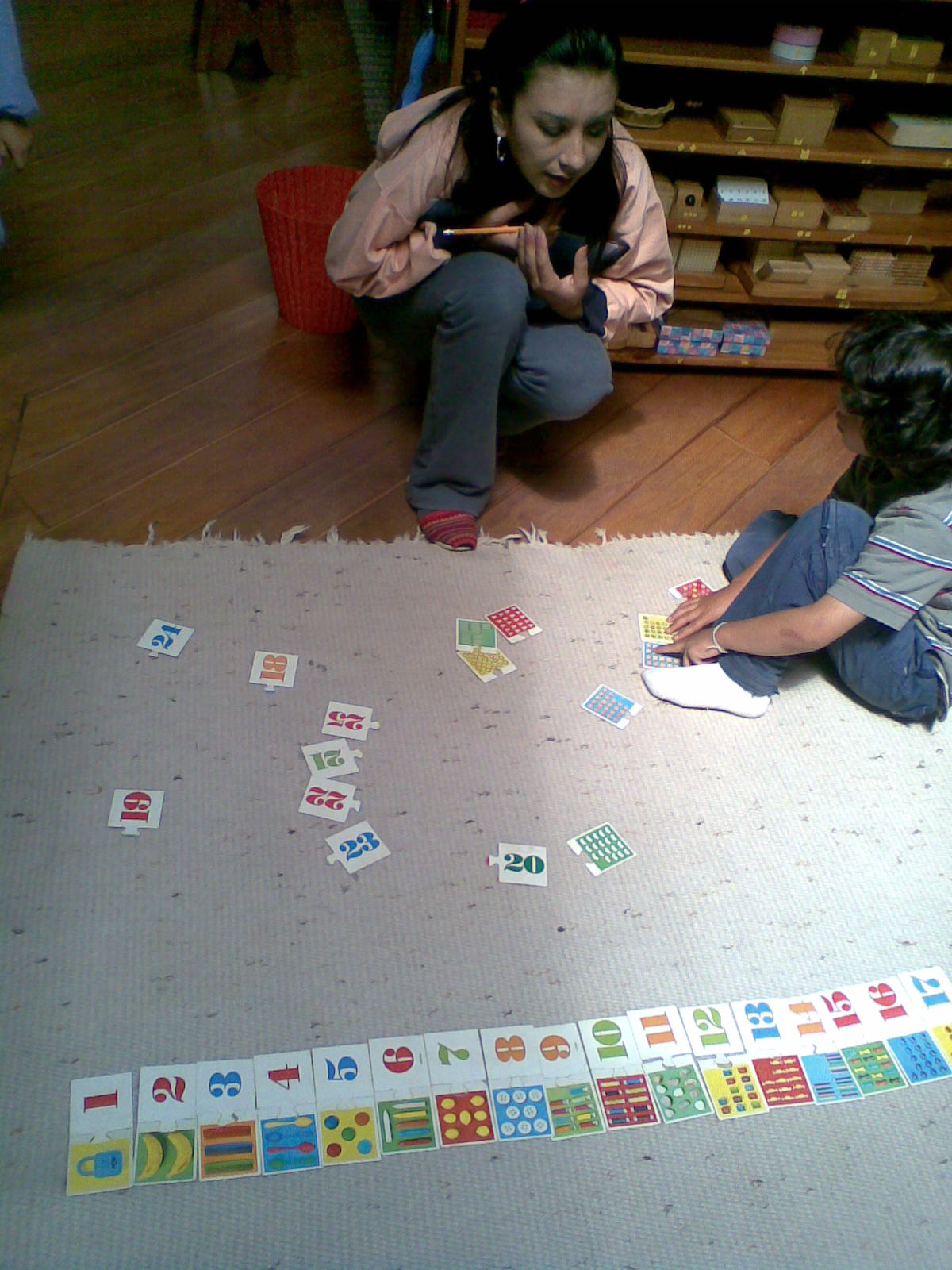